LES CAS DIFFICILES
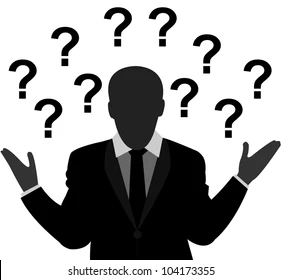 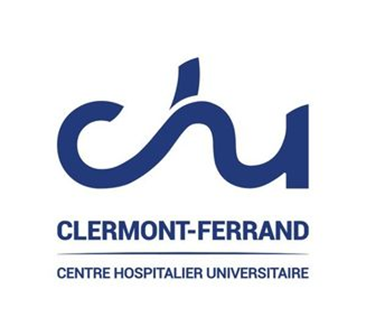 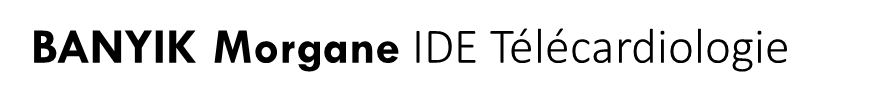 Cas clinique n°1
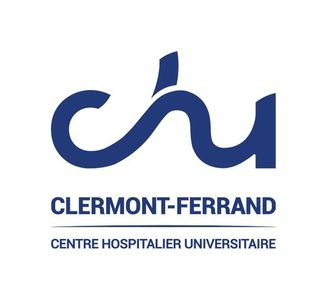 Mr R. M 67 ans
20/02/2024: Implantation d’un PM DR pour BAV III paroxystique sur Reveal implanté initialement pour bilan de syncope. 
CH Auvergne 
23/10/2024: Appel du médecin traitant: Syncope du patient dans la matinée
Pas de transmission depuis juin 2024, demande de transmission manuelle
Rapport Quick look
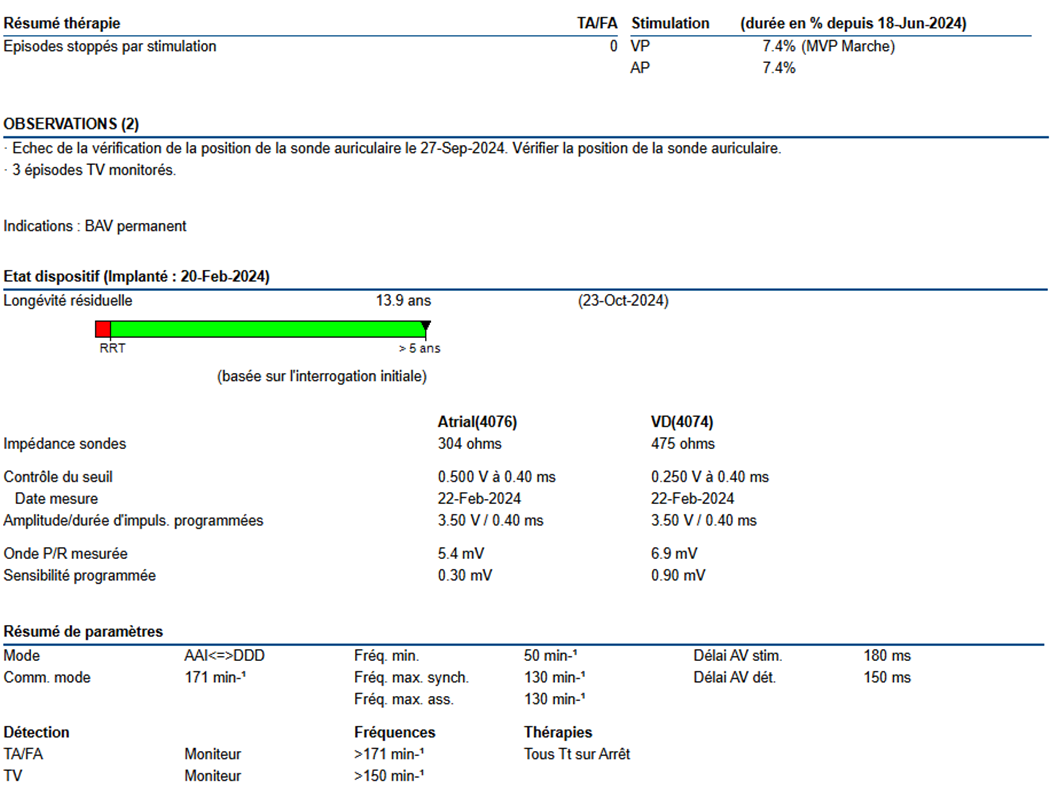 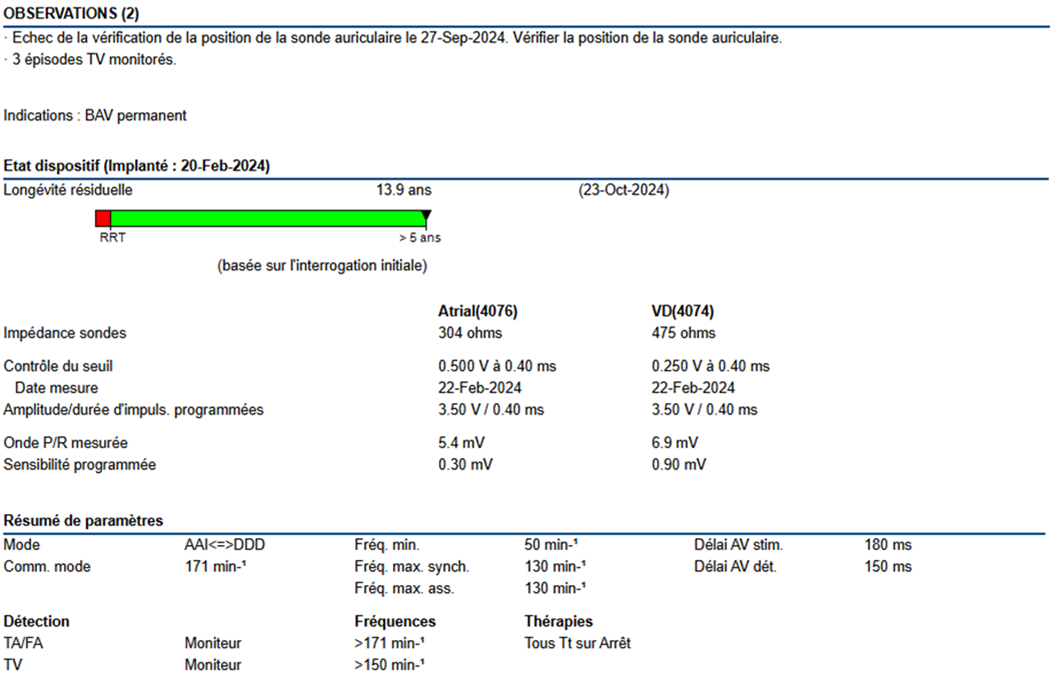 EGM temps réel
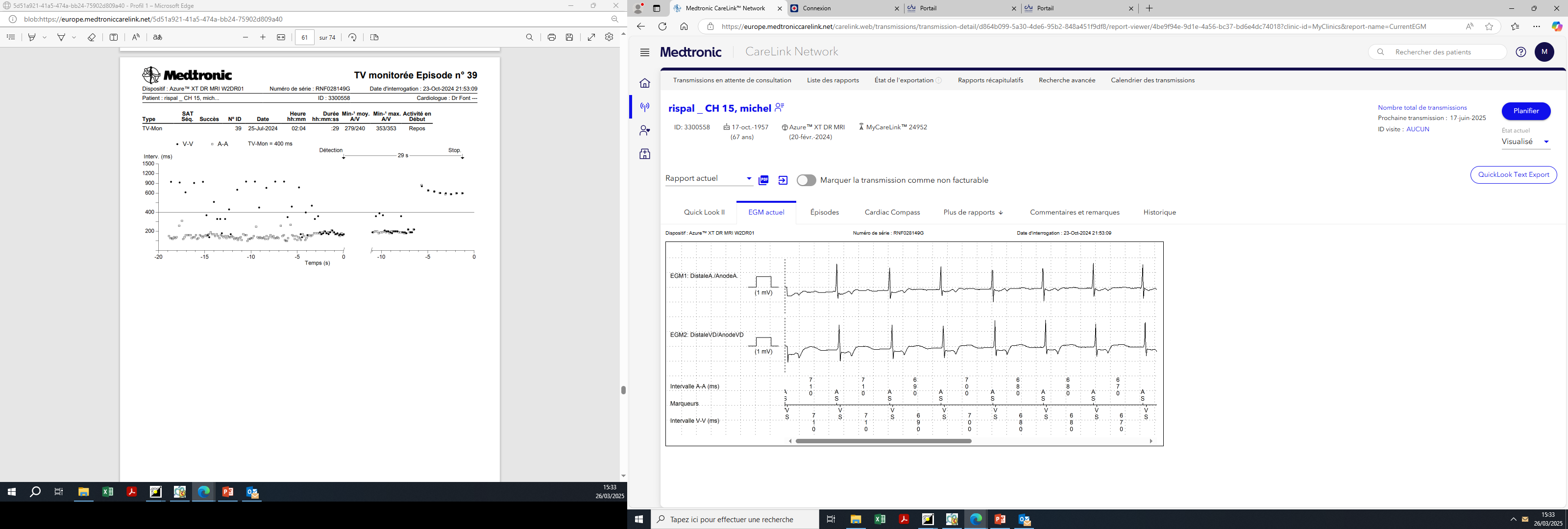 Cardiac Compass
Tendances sondes
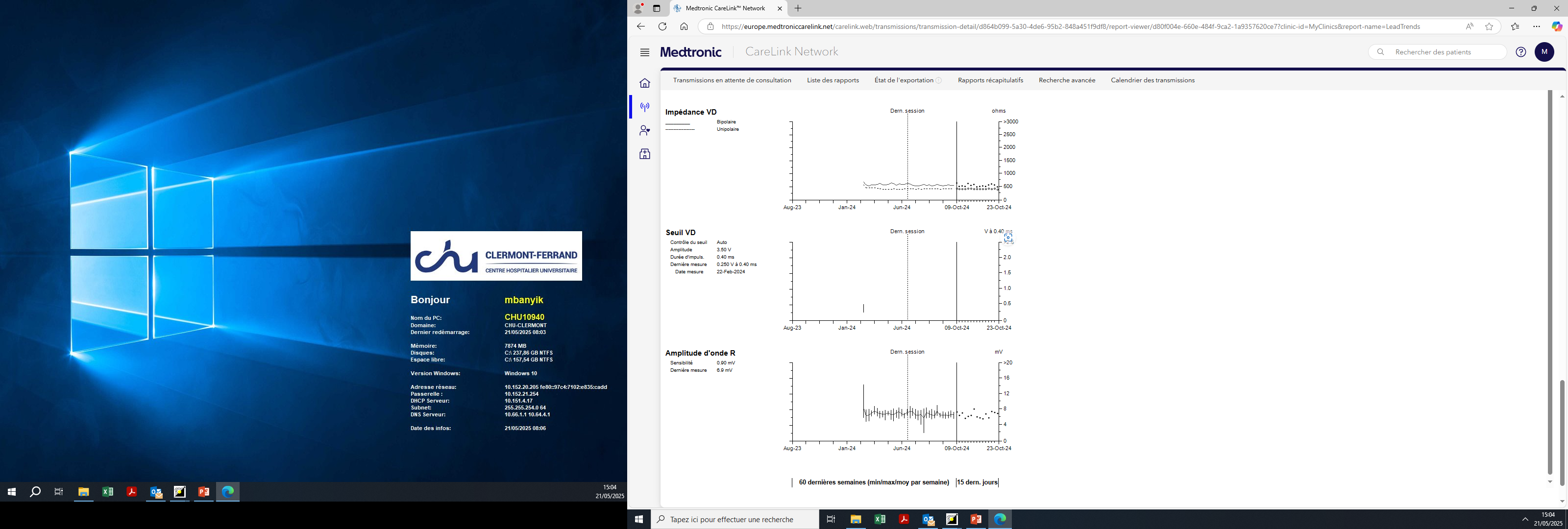 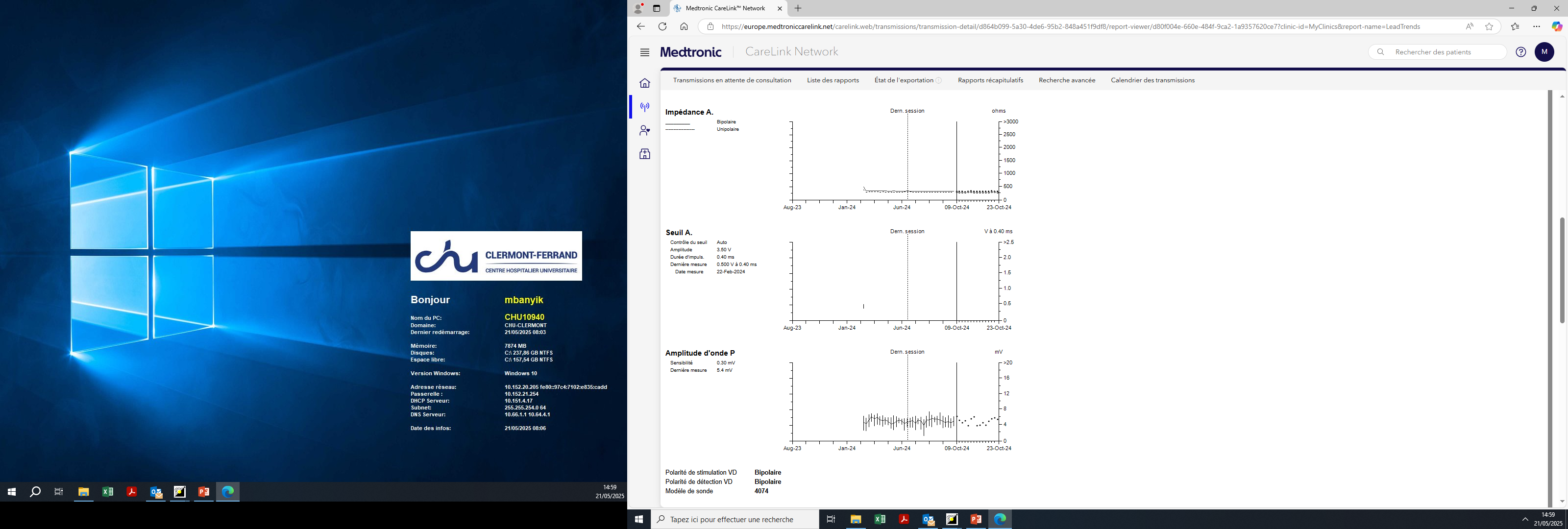 Liste des épisodes
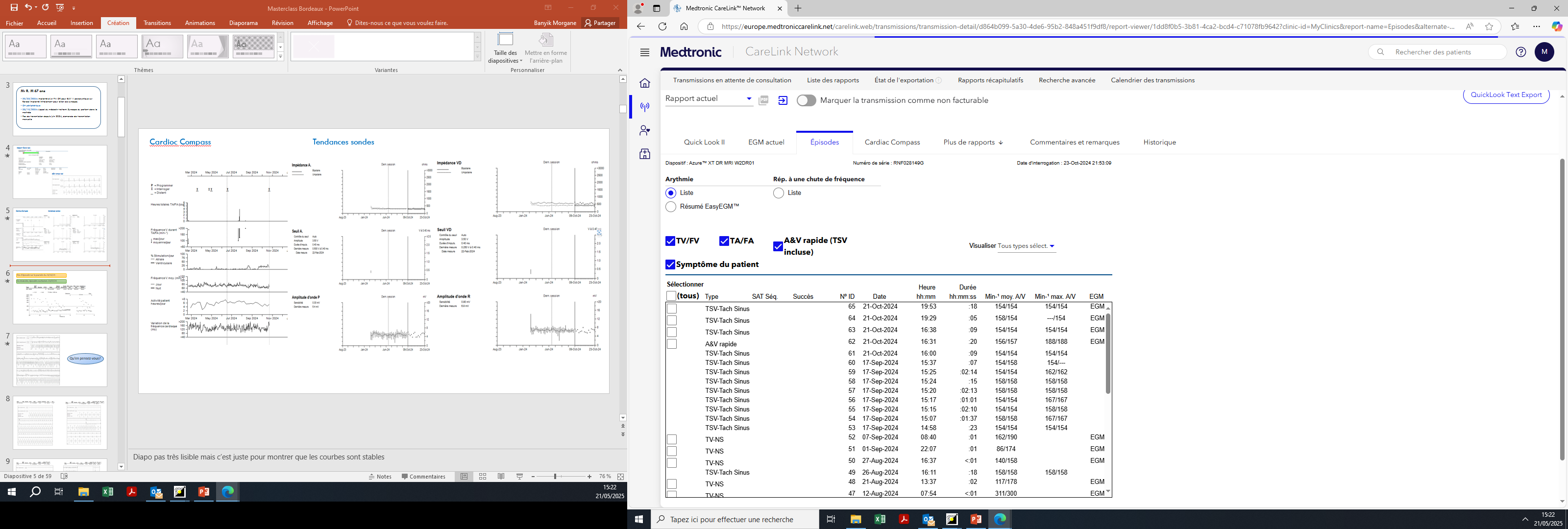 Pas d’épisode sur la journée du 23/10/24
En revanche, épisodes nocturnes 25/07/24
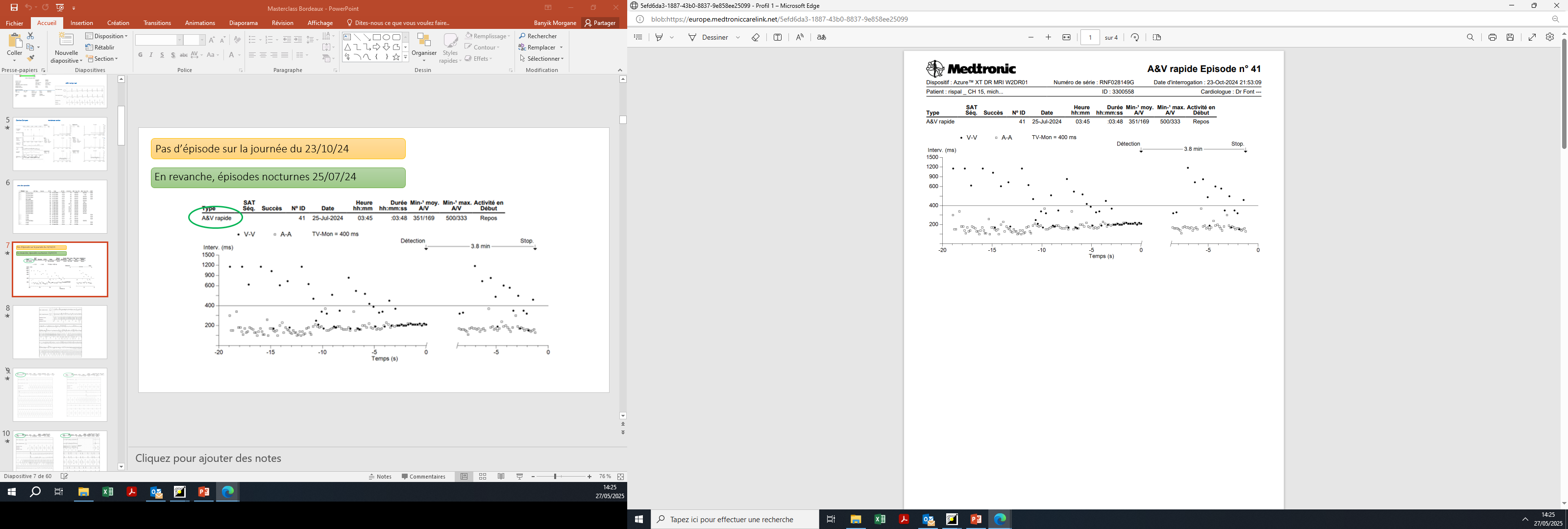 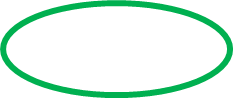 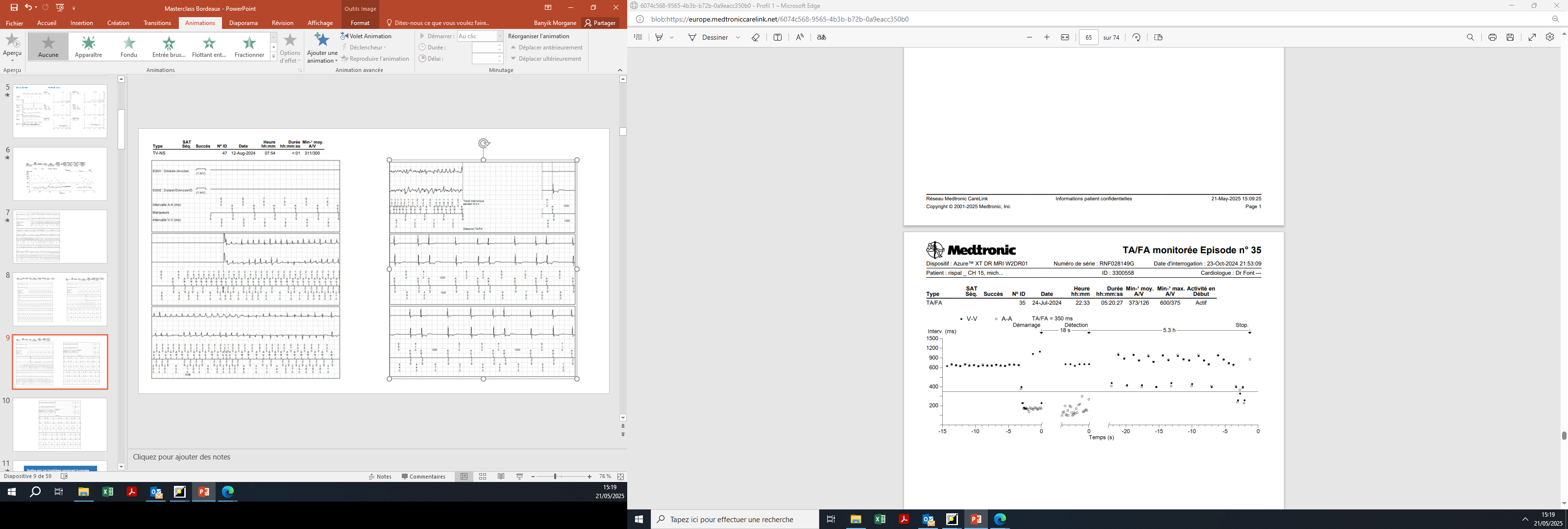 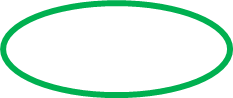 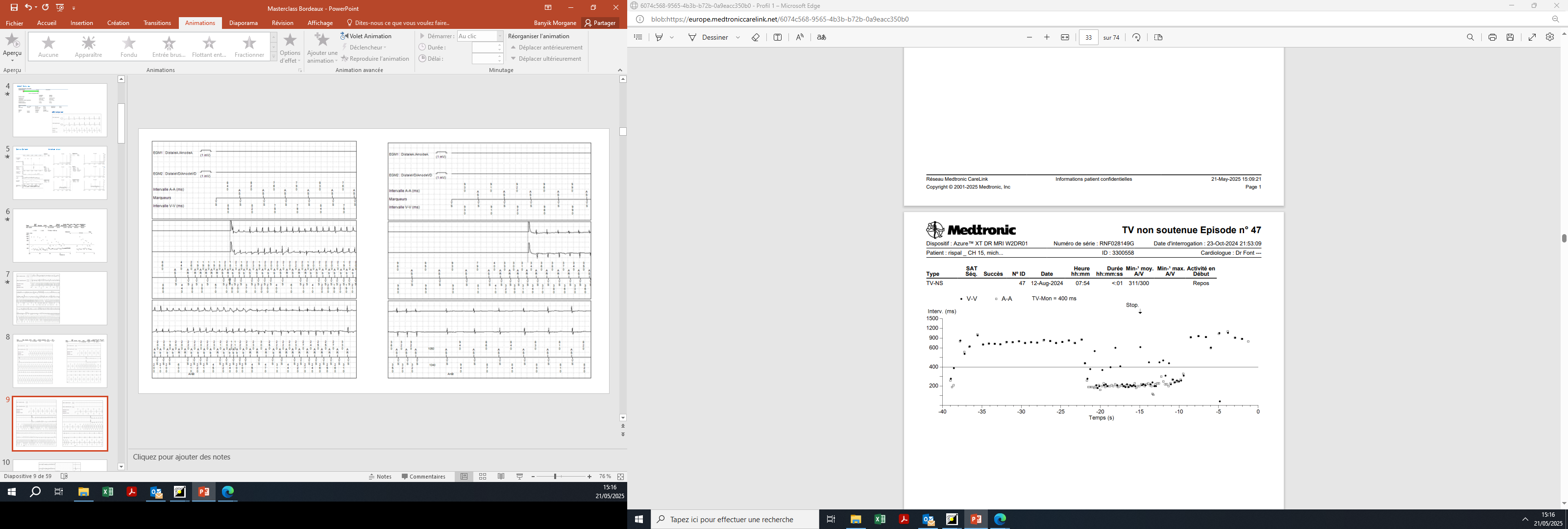 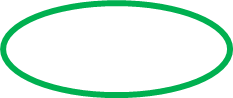 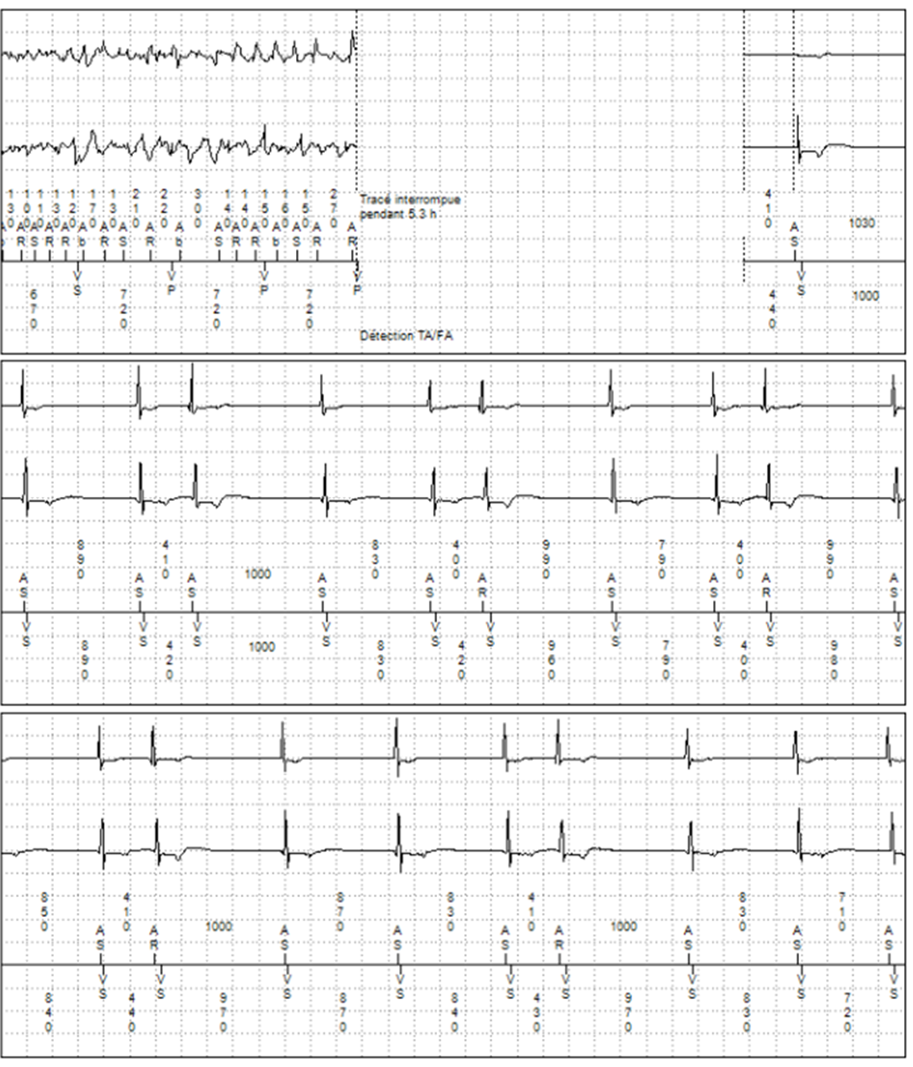 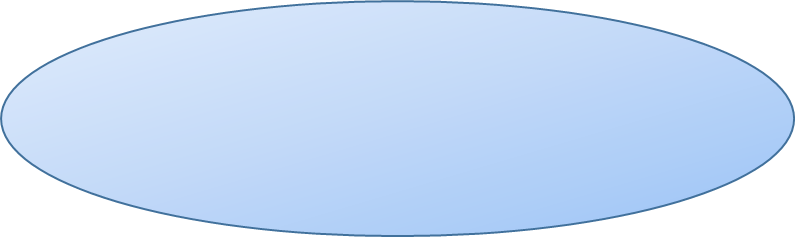 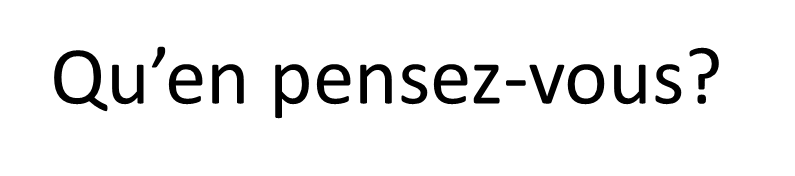 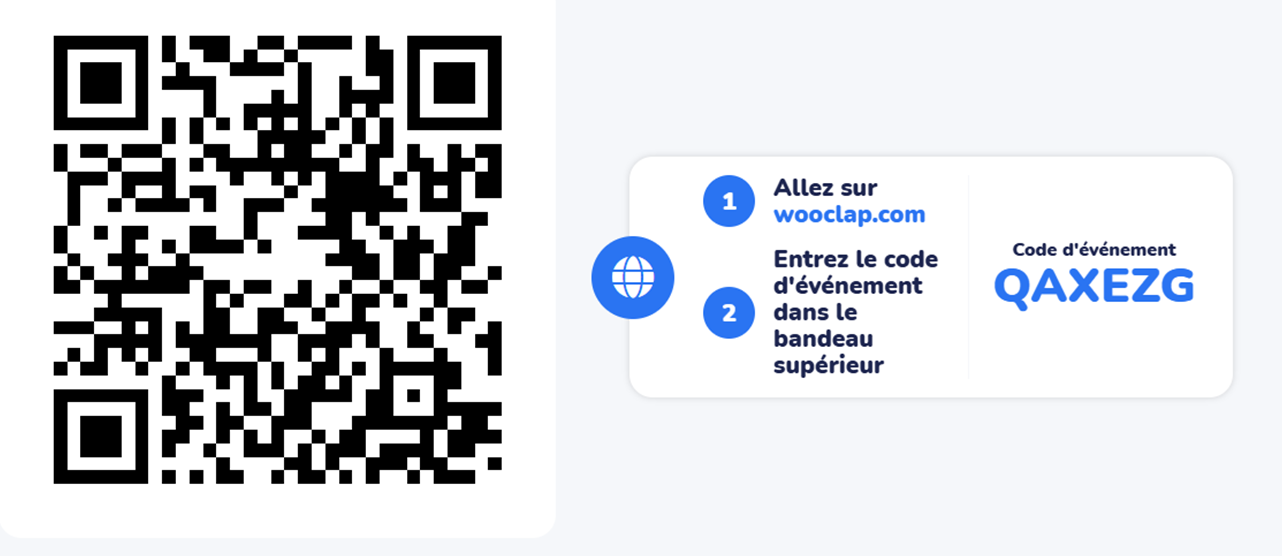 https://app.wooclap.com/events/QAXEZG/votes
Quelle est votre hypothèse concernant la syncope 
                                de ce patient  ?
Nos hypothèses:
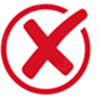 Torsade de pointe / FV avec déplacement de la sonde OD dans le VD
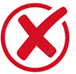 Super Wolff
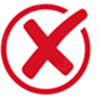 PDC VD parox
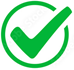 Déplacement de la sonde VD dans l’OD
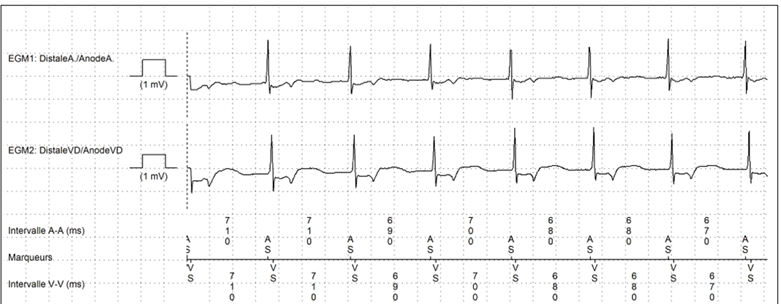 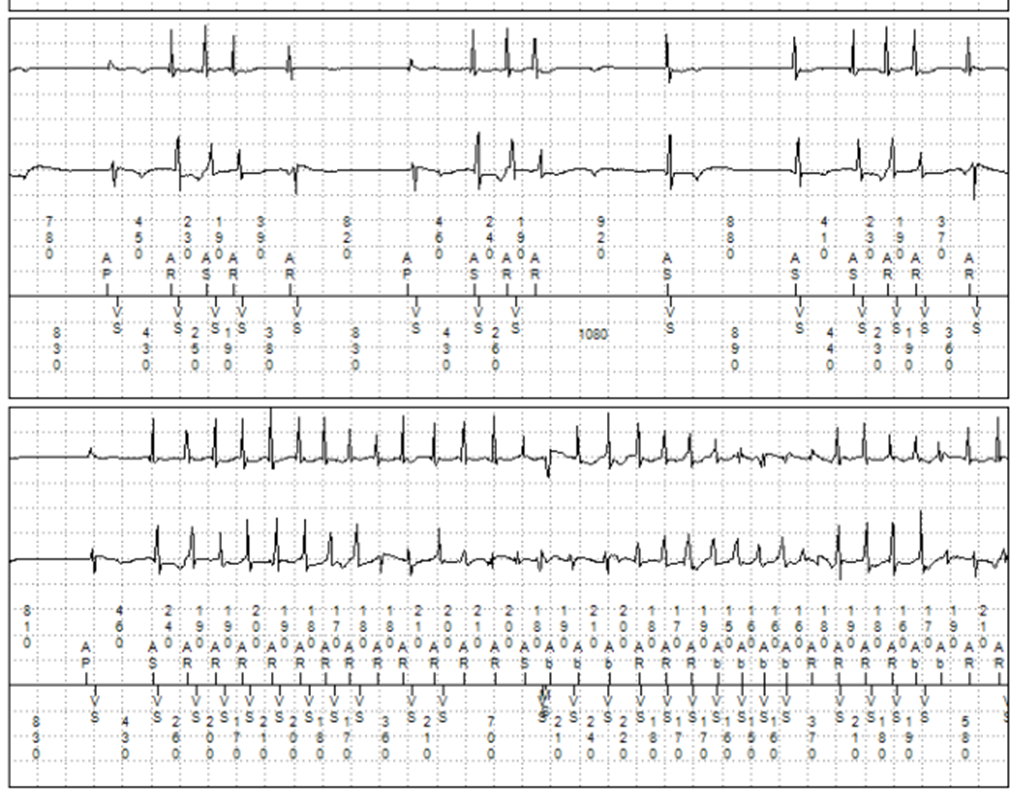 En Mars 2024: 1 mois post implantation, nous avions déjà suspecté une inversion de sonde (OD dans le VD?)
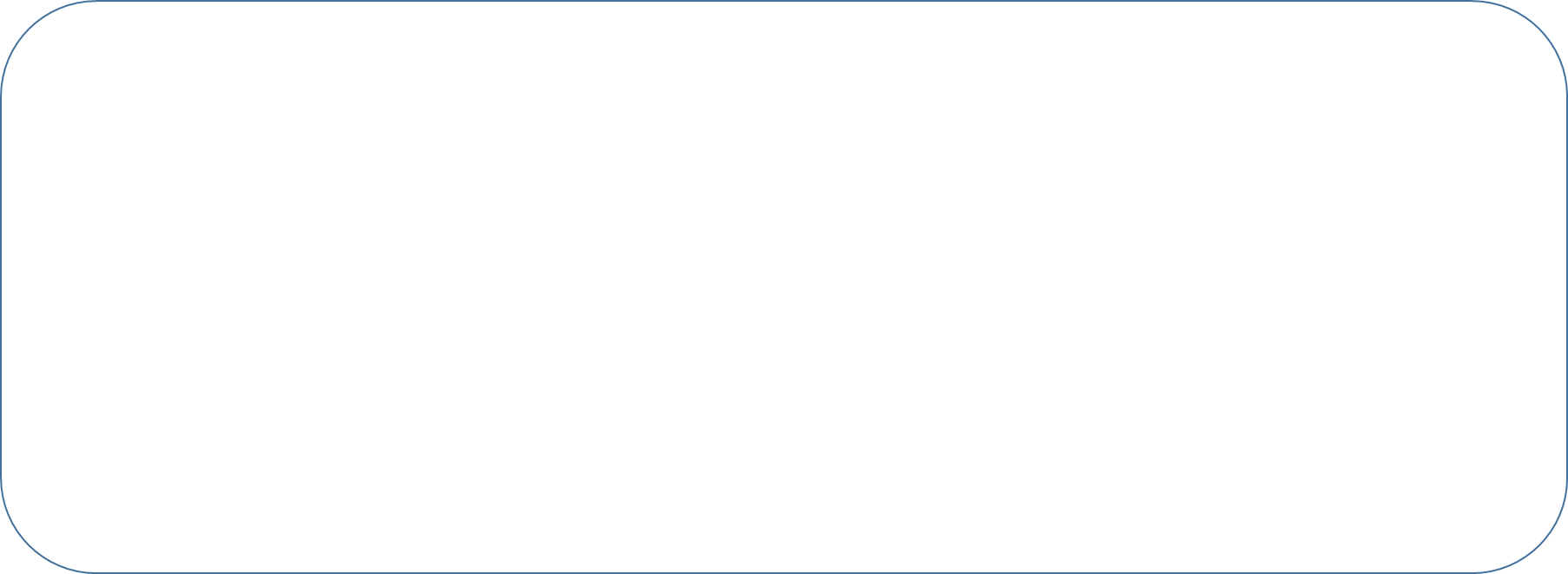 Conclusion
Patient hospitalisé le 23/10/2024  pour suspicion de déplacement de la sonde VD dans l’OD
Syncope sur passage en BAV III paroxystique probable
FA entendue par la sonde VD sur les épisodes
Cas clinique n°2
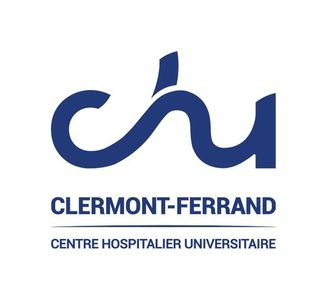 Mr. D. S 78 ans
7/11/2024: Implanté d’un PM DR avec EEP positive dans le cadre d’un bilan de syncope
CH Auvergne : pas d’infos sur les antécédents cardiaques du patient  
Alerte du 7/03/2025: Echec seuil VD et FVE
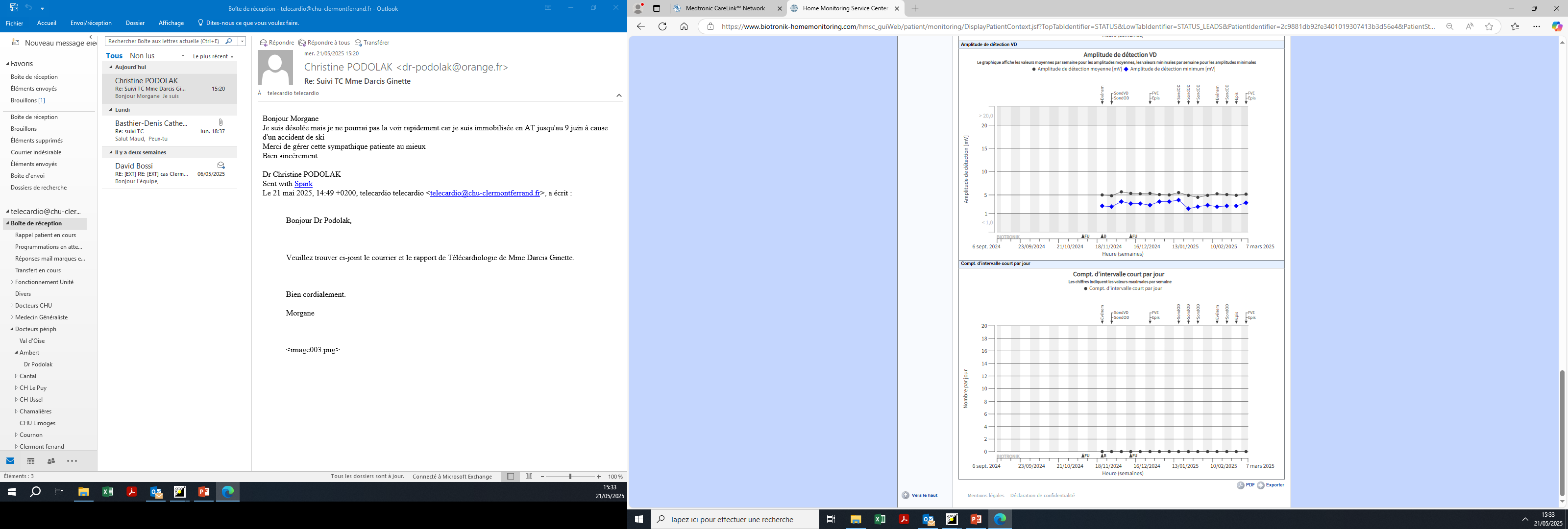 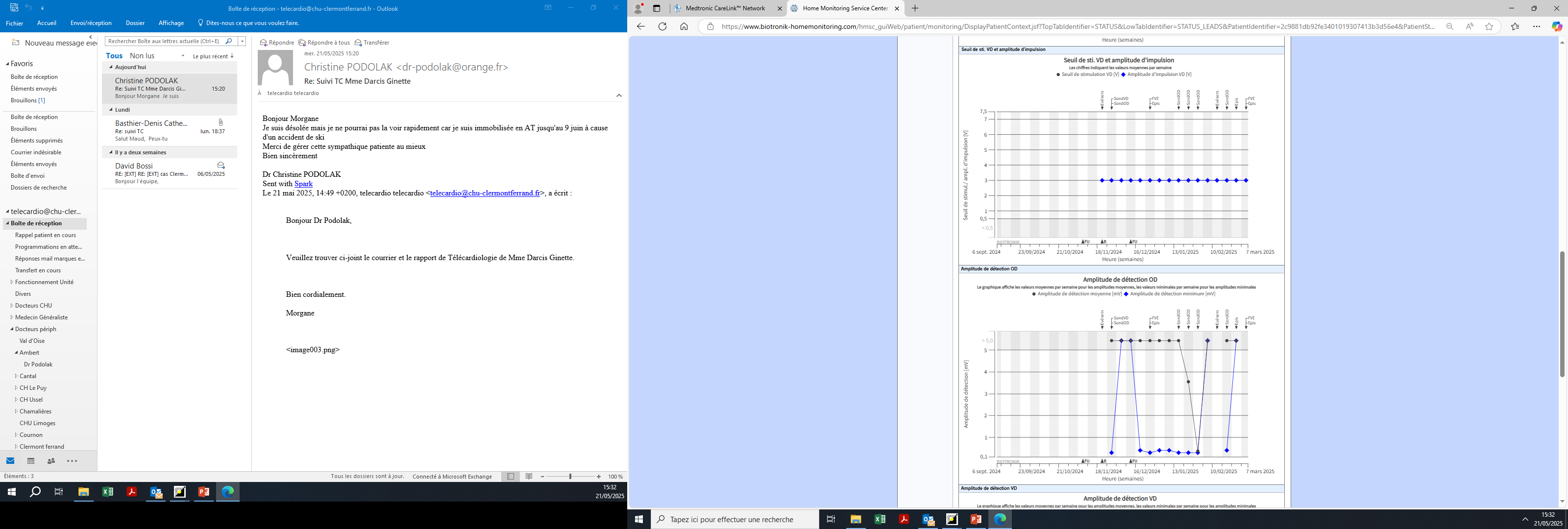 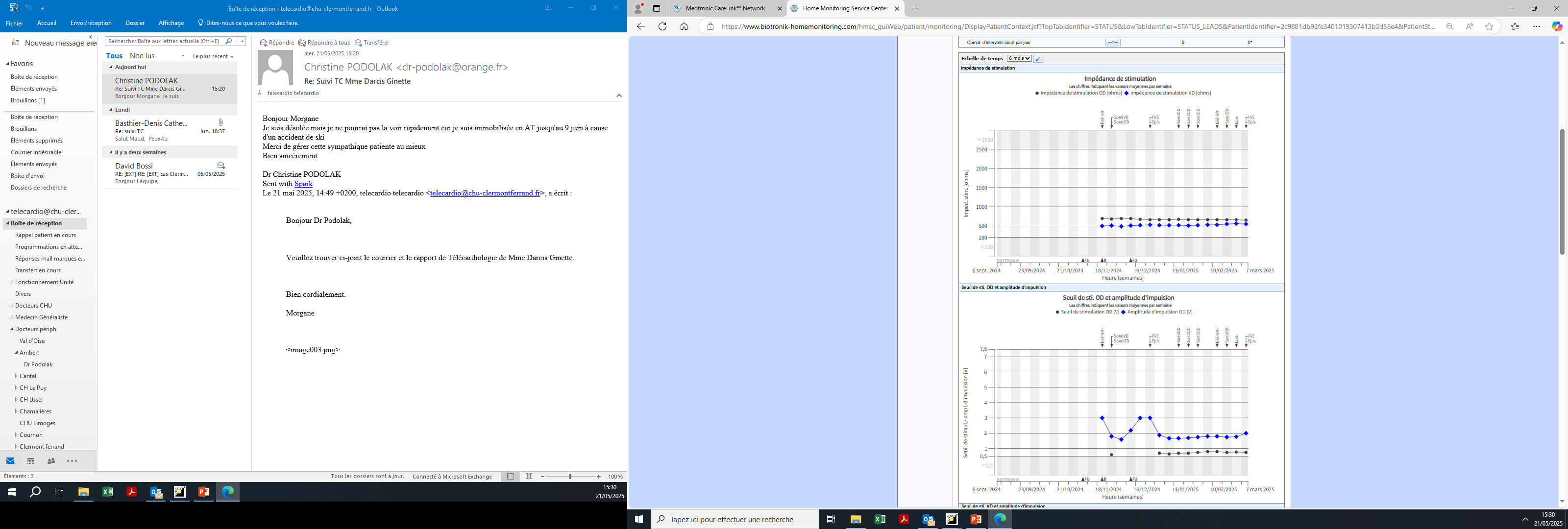 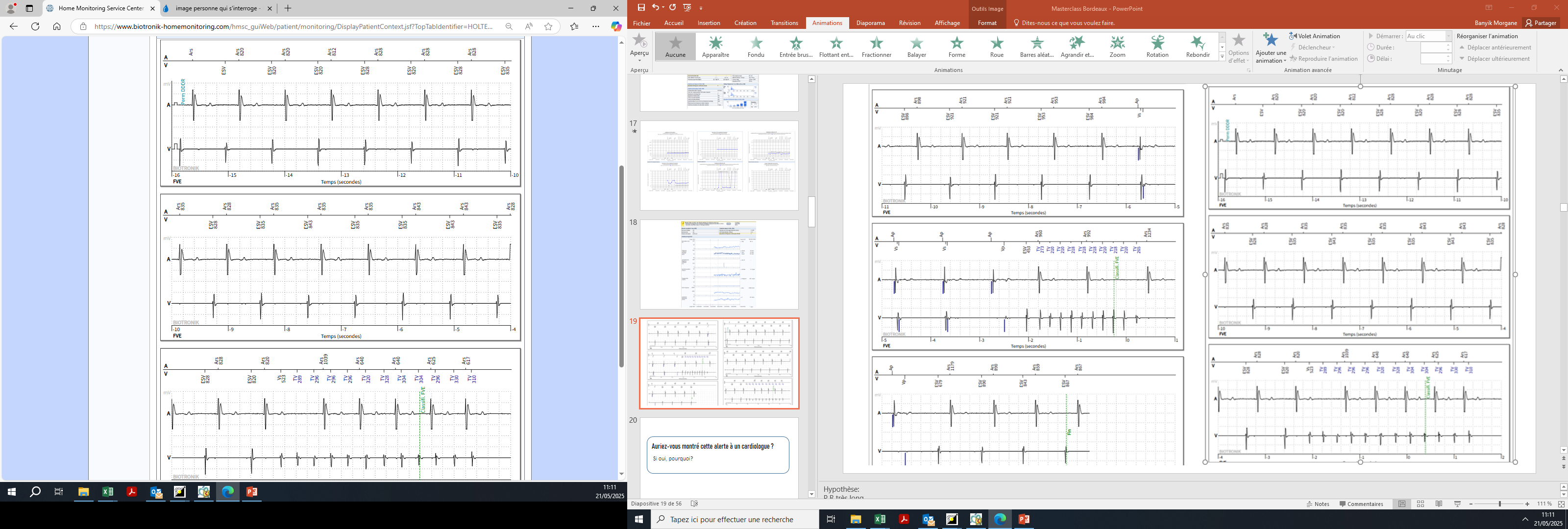 Auriez-vous montré cette alerte à un cardiologue ?
Si oui, pourquoi?
Conclusion
Patient hospitalisé pour suspicion d’inversion des sondes                              Repris au bloc le 13/03/25
Alerte le 14/03/25
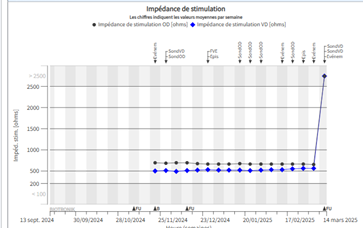 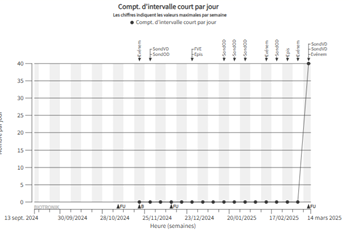 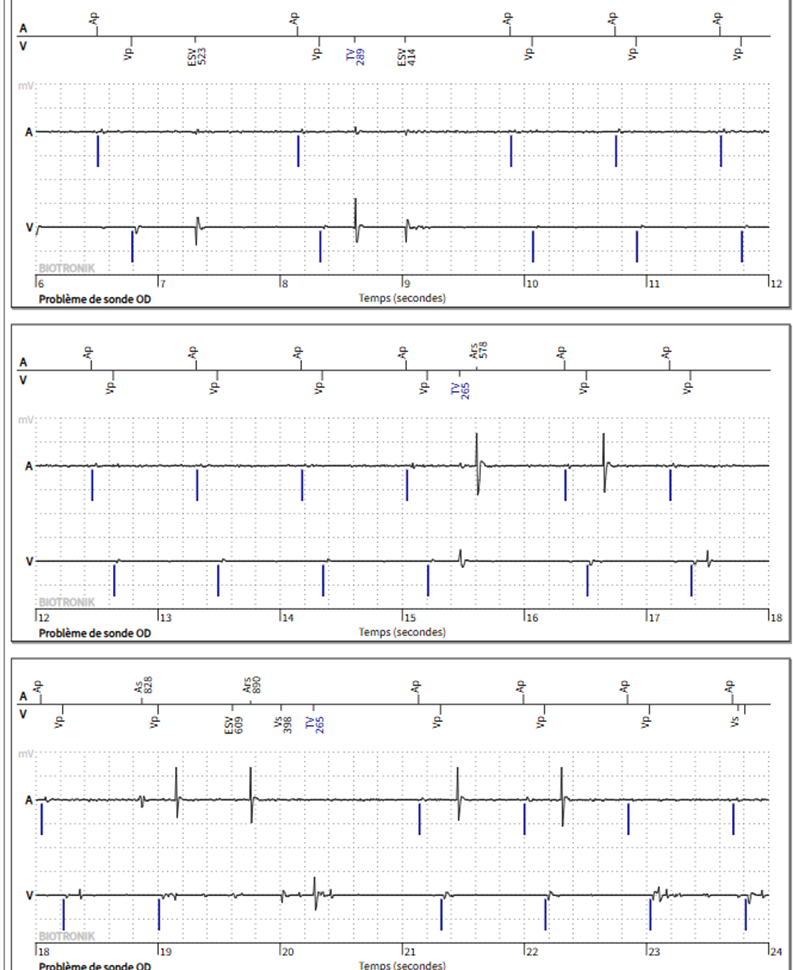 Quickcheck demandé
Transmission 3 jours plus tard..
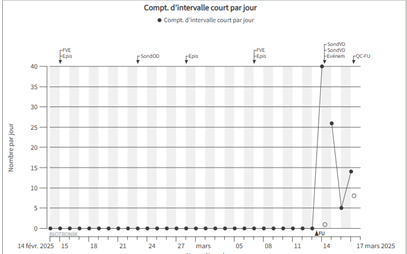 Patient revu en CS le jour même: RAS

            L’interrogation du PM a permis le retour à la normale des valeurs d’impédance
Explications Biotronik: 

Lors de l’intervention les sondes OD et VD ont été déconnectées du boitier: deux alertes de sonde en BIPOLAIRE se sont déclenchés (impédance OD et VD hors normes > 2500 ohms). Comportement normal de la prothèse. 

Le pacemaker a été reprogrammé en polarité de stimulation BIPOLAIRE et détection UNIPOLAIRE.
Suspicion que les impédances n’aient pas été remesurées post bloc donc le problème des sondes est resté actif dans la prothèse.

En télécardiologie, sur les Amvia, bien que le problème de sonde soit identifié, la prothèse reste sur l’anomalie initiale (ici l’impédance > 2500 ohms) sans la recalculer de nouveaux. D’où les valeurs >2500 ohms qui ont subsisté.

Un suivi en présentiel (avec changement de la polarité de détection par exemple + mesures des impédances OD et VD) a permis un retour à la normal des valeurs d’impédance.
Cas clinique n°3
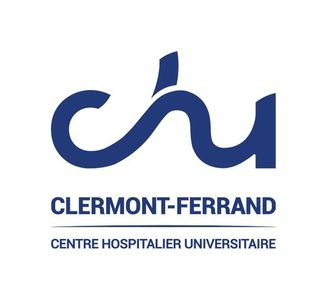 Mr R. A 32 ans
11/06/24: Implantation d’un DAI EV (Aurora) en prévention primaire d’une CMH avec critère de gravité rythmique
12/09/24: Appel du patient car a ressenti un CEI pendant une séance de musculation
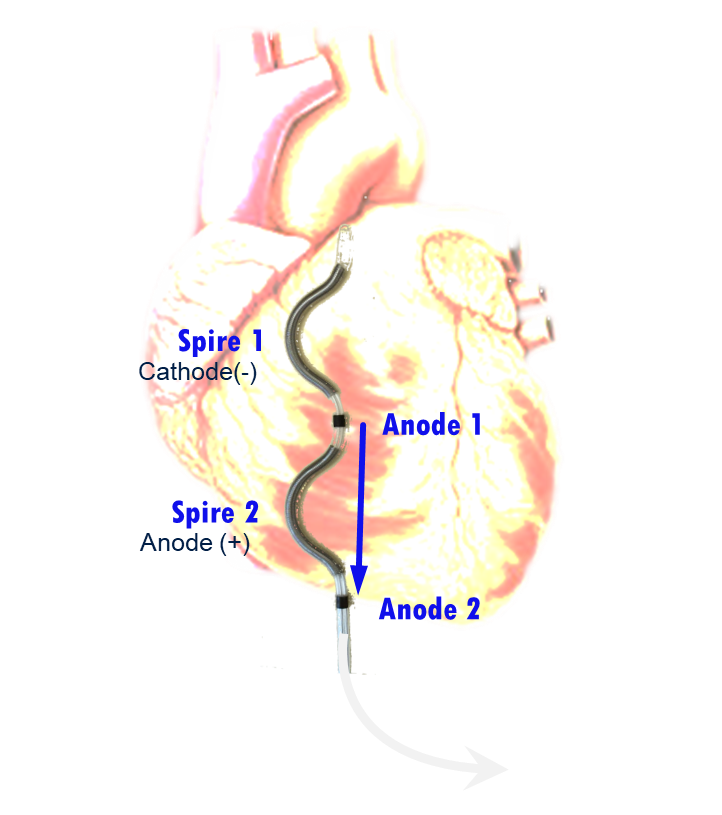 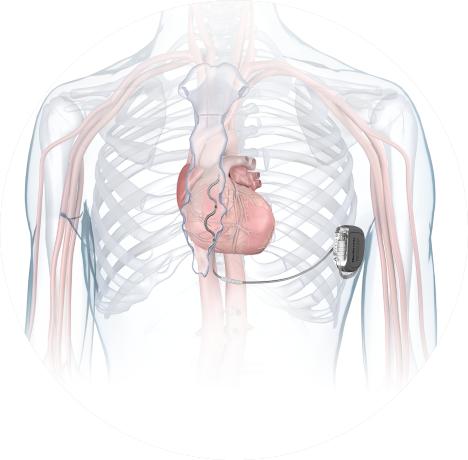 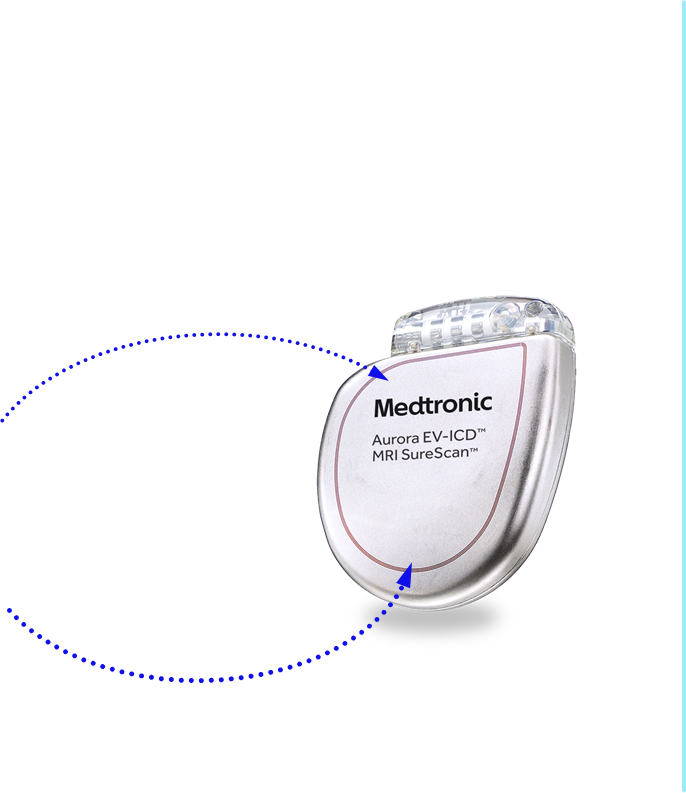 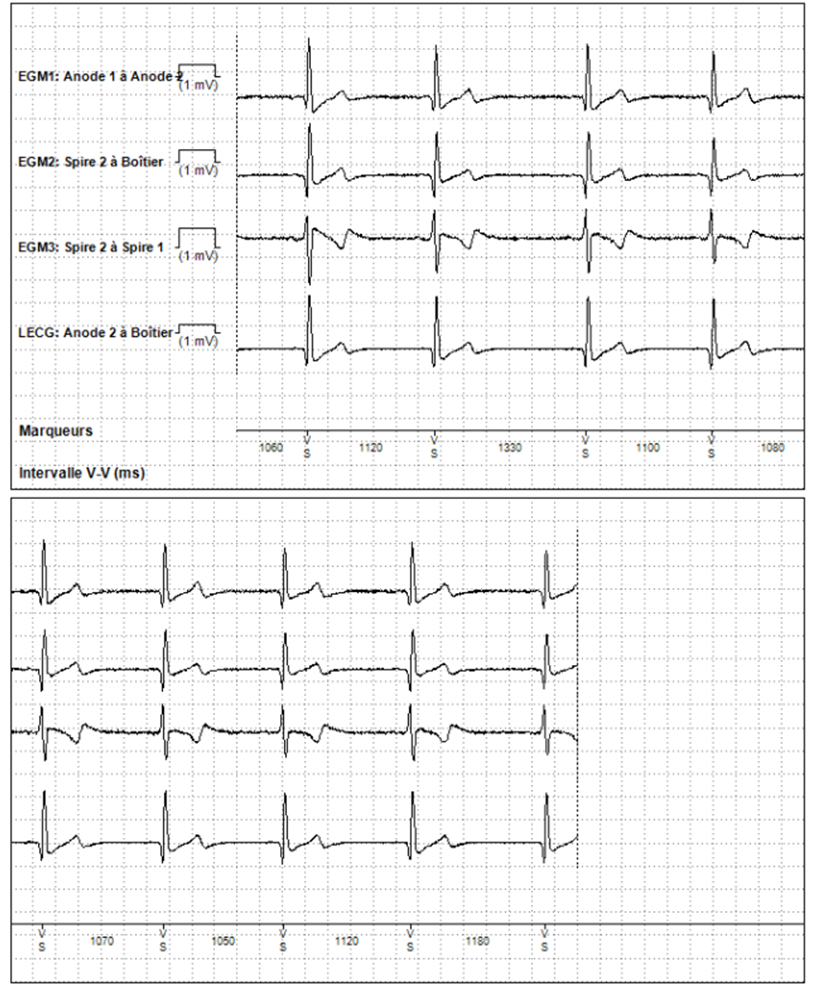 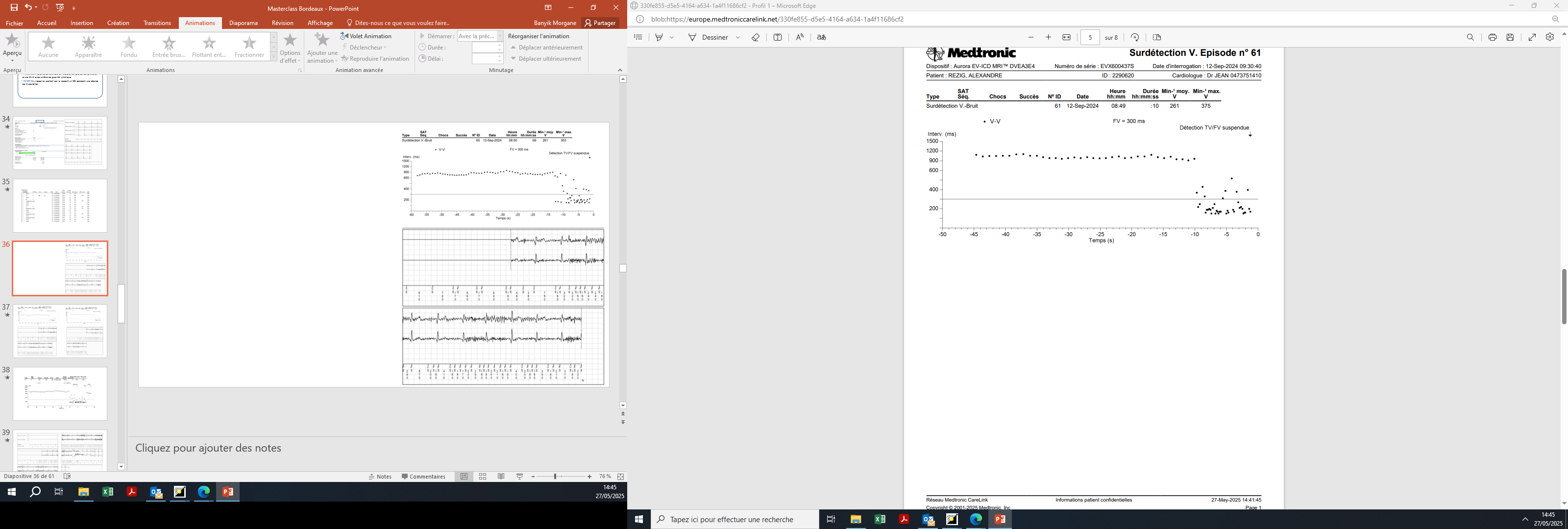 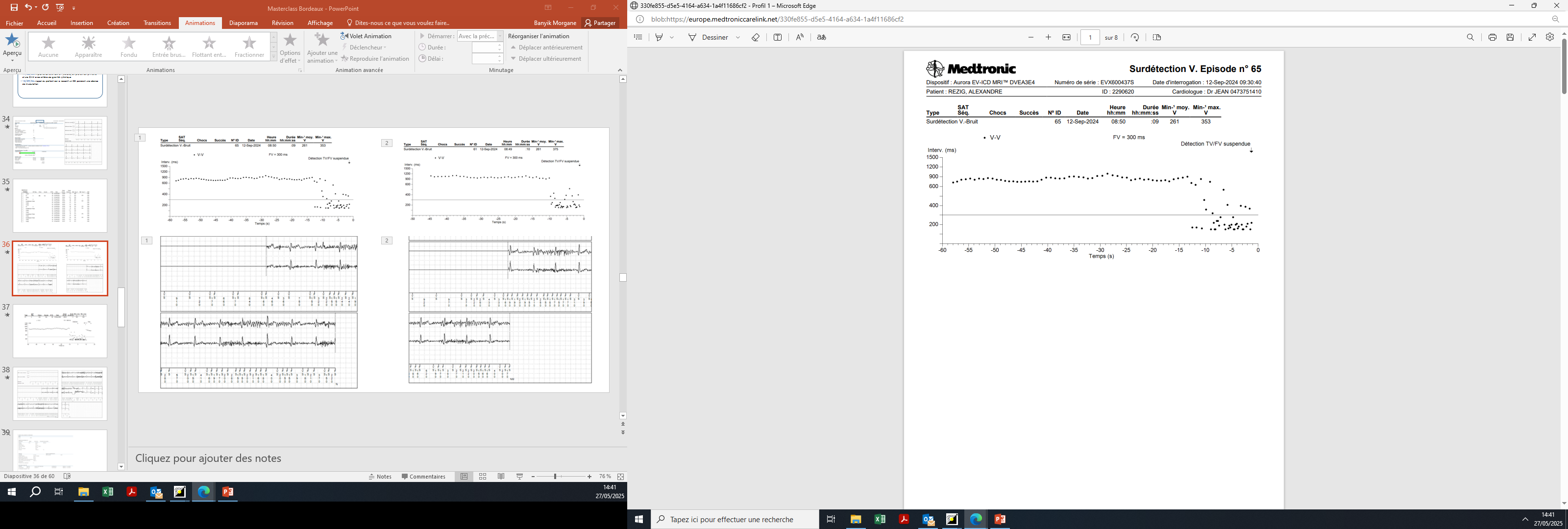 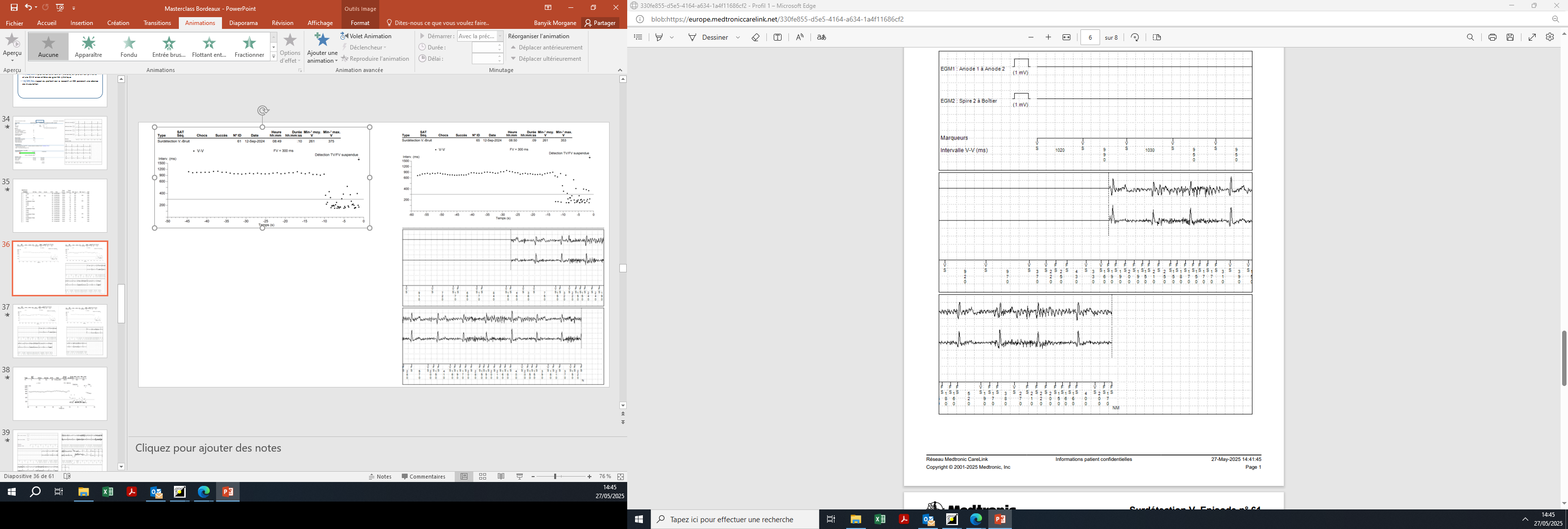 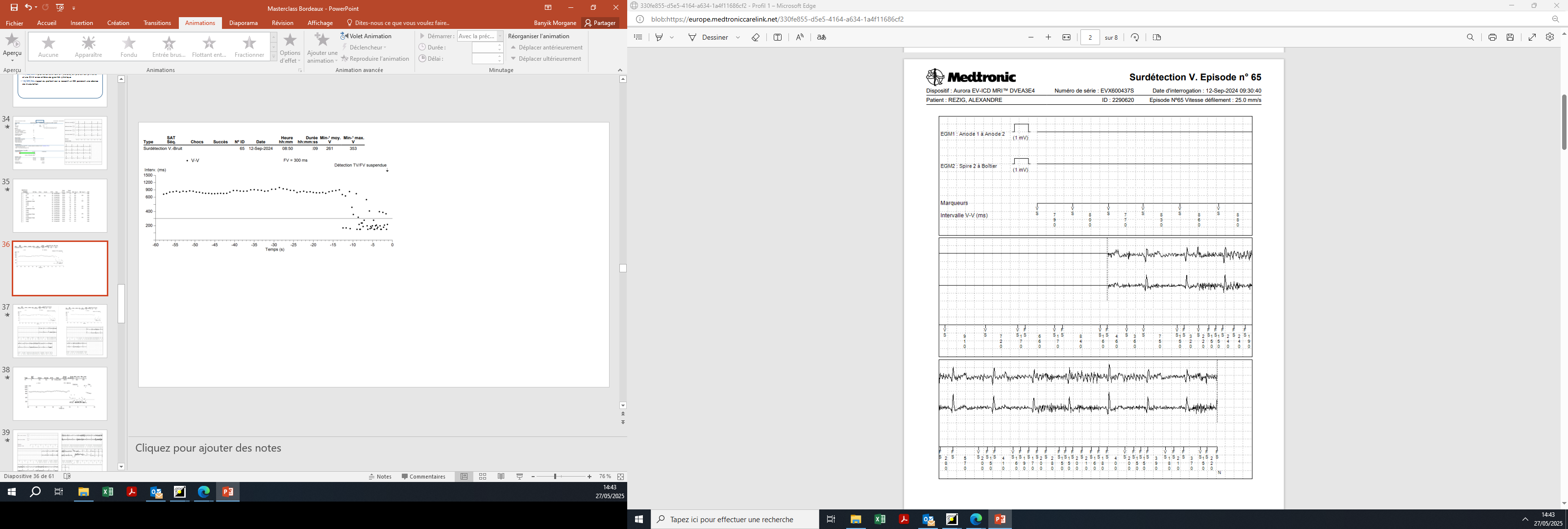 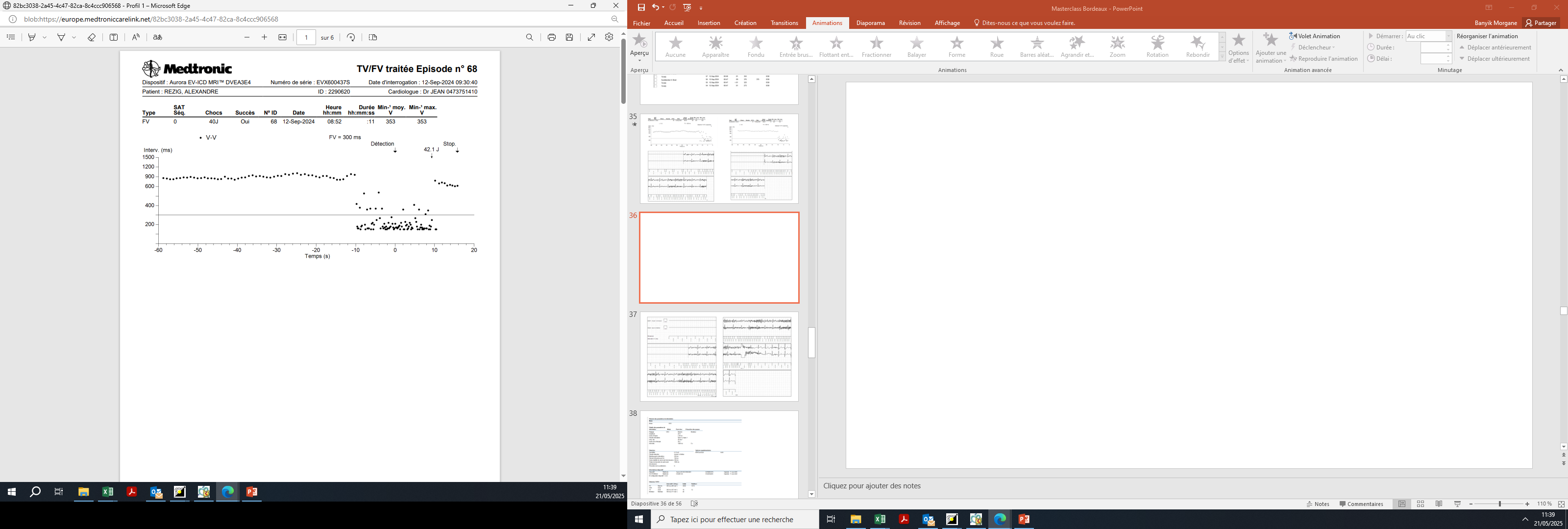 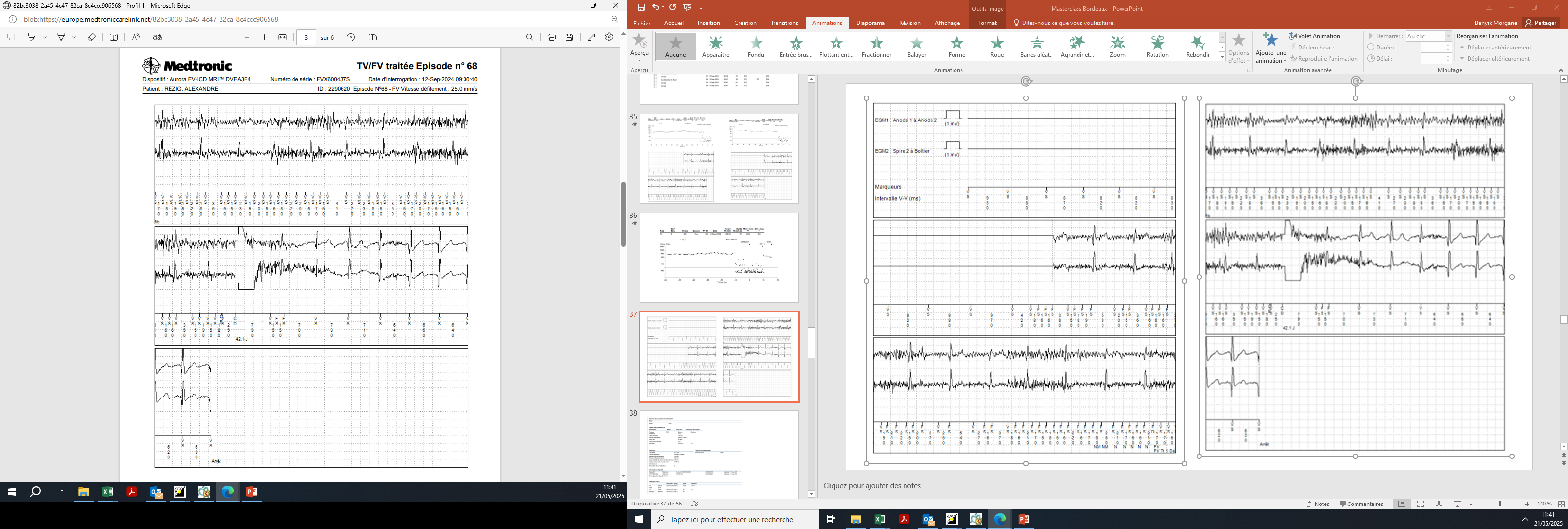 Patient convoqué le jour même en CS « CEI inapproprié sur surdétection de myopotentiels. Changement du vecteur de détection. Poursuite de la surveillance en télécardiologie. »
En août, alerte « d’avertissement de bruit »
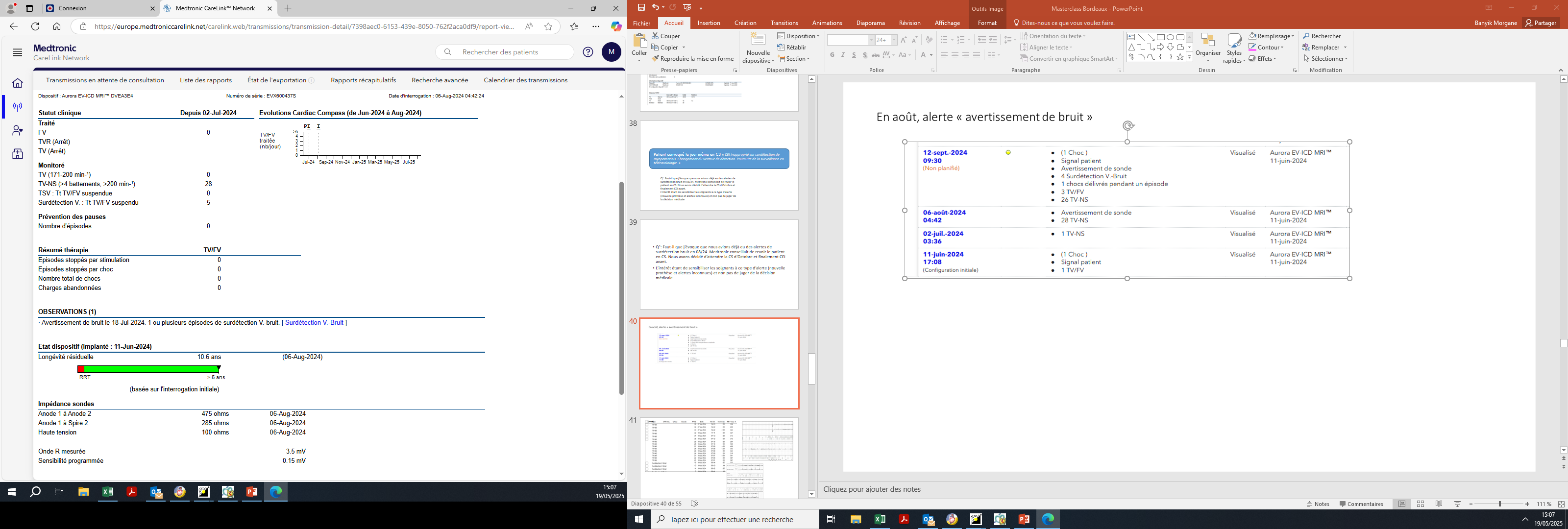 Alerte montrée: Medtronic conseillait de revoir le patient en CS Consultation déjà programmée en octobre
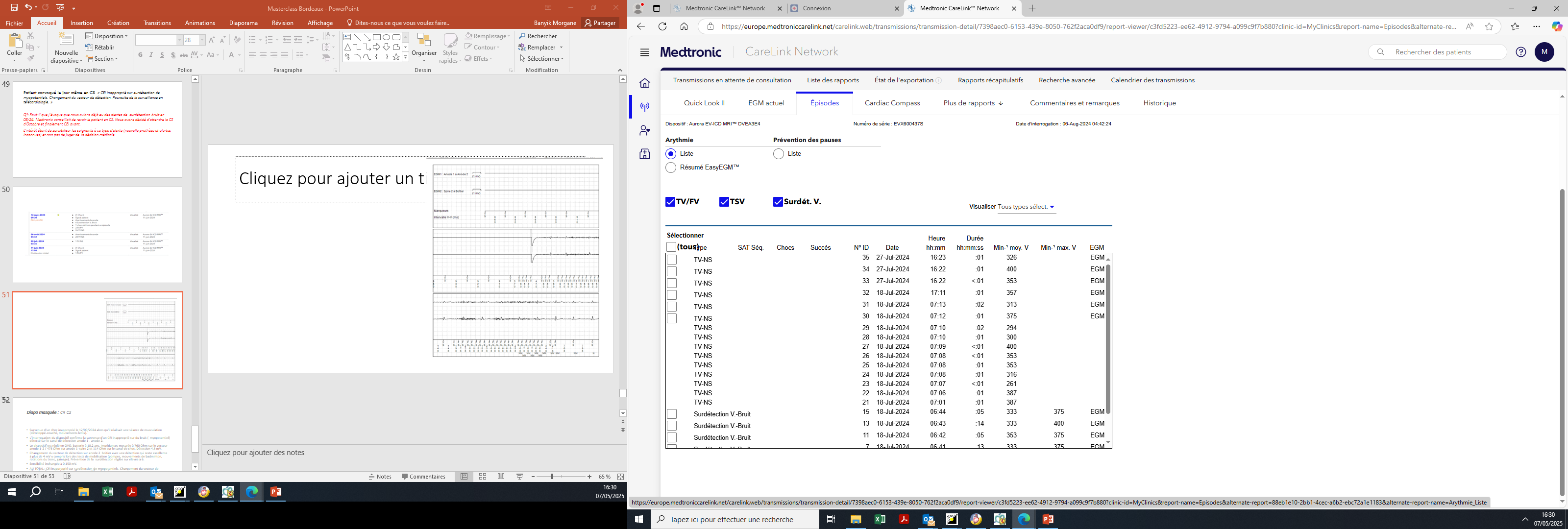 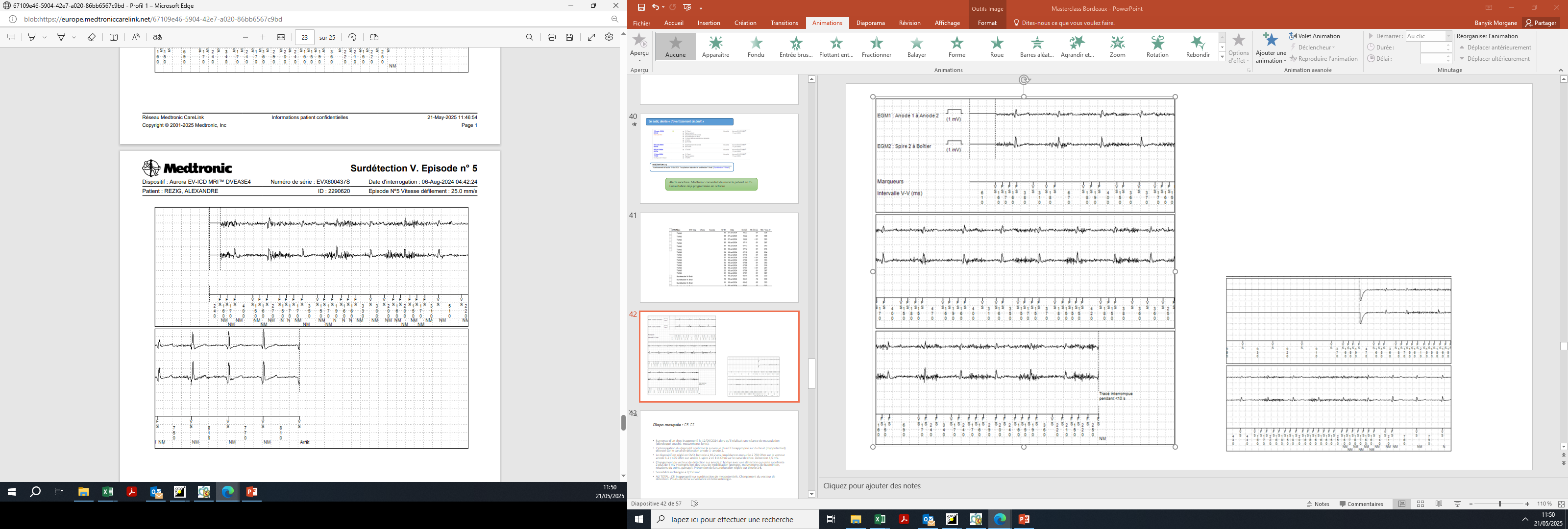 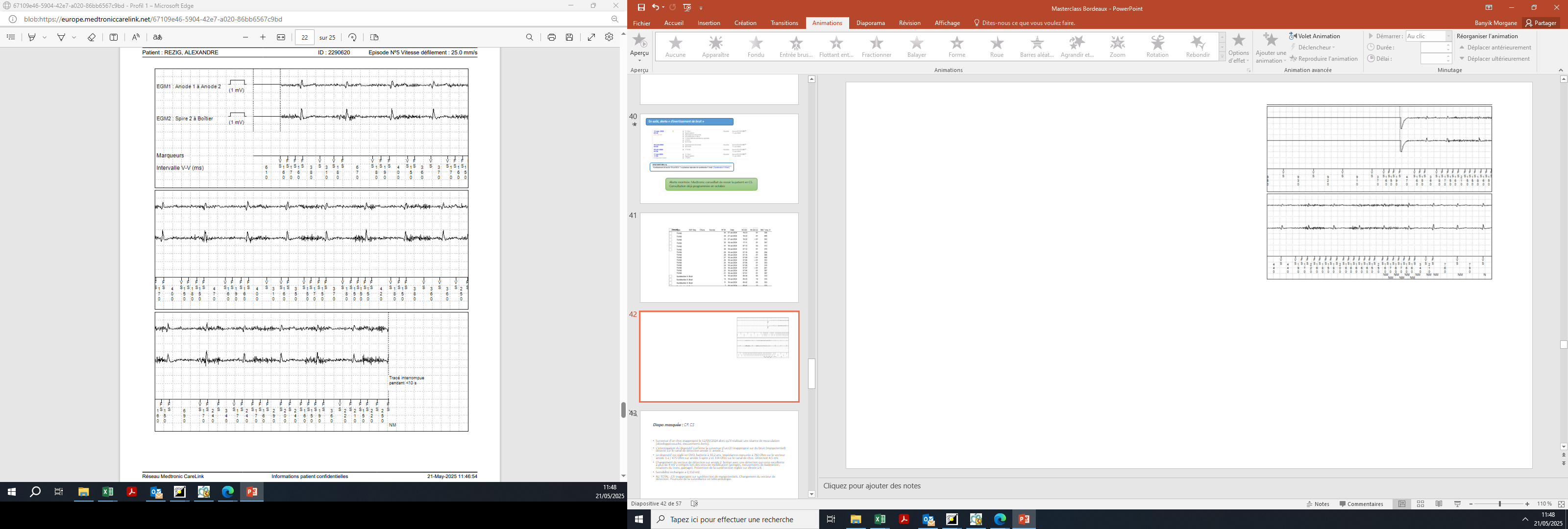 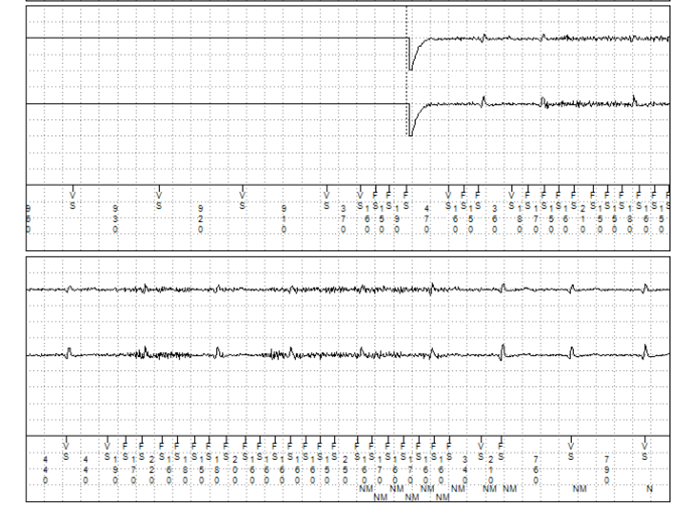 Cas clinique n°4
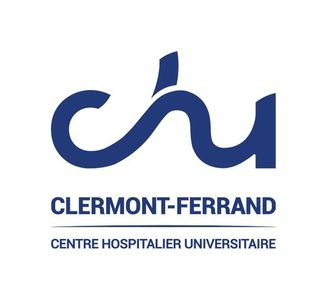 Mr. S. J-M 76 ans
2005: Implanté PM DR pour BAV de haut grade syncopal
2016: Changement de boitier en CH
Contexte
11/09/2023   Appel du patient pour étourdissements avec nécessité de s’allonger pendant 2 heures le 08/09/23. Transmission manuelle demandée: RAS, une TVNS de 17 secondes à 170 bpm le 07/09/23: Asymptomatique. CAT du cardiologue de laisser un commentaire à la CS du 05/10/2023

11/10/2023   Appel du patient pour vertiges et chute le 08/10/23 pendant 1h30. Transmission manuelle le lendemain: RAS, Sonde VD en fixe à 2V@0,4ms. VP 100%. Vu par cardiologue, pas de CAT. Consigne IDE: si récidive réaliser transmission manuelle au moment des symptômes 

14/10/2023   Récidive syncope le 14/10/23 dans la soirée. PEC Urgences et transféré à l’USIC. Appel du Cardiologue du CH pour analyser la transmission.
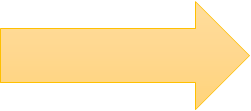 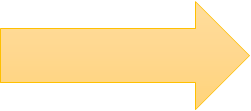 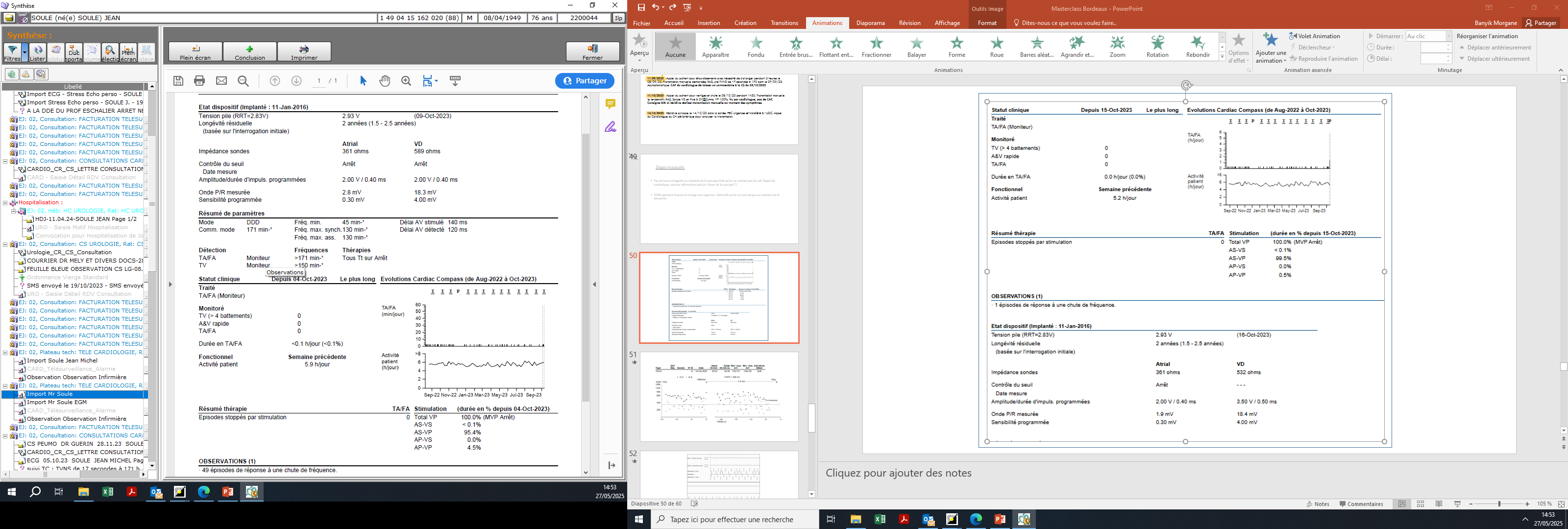 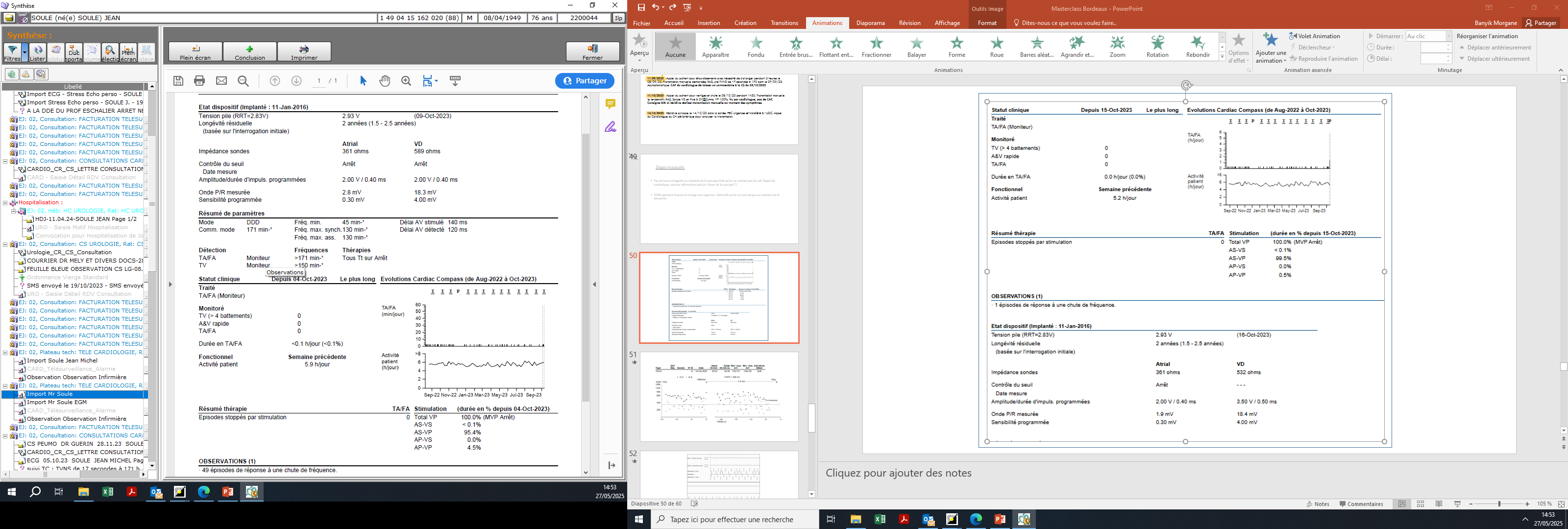 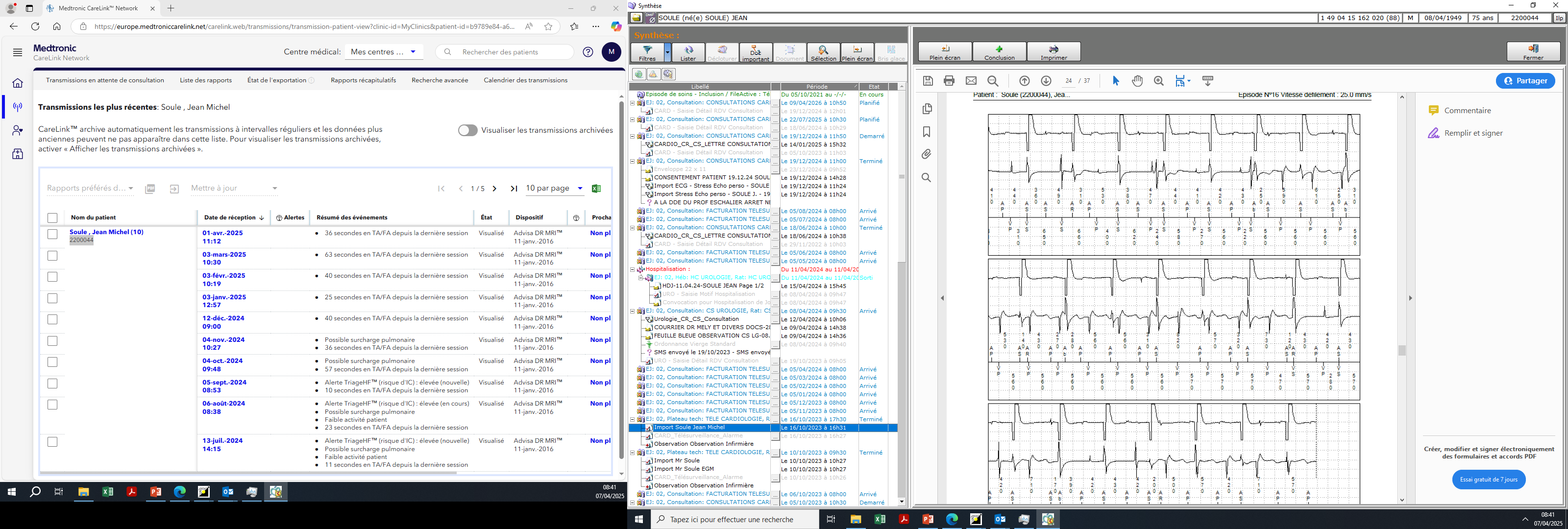 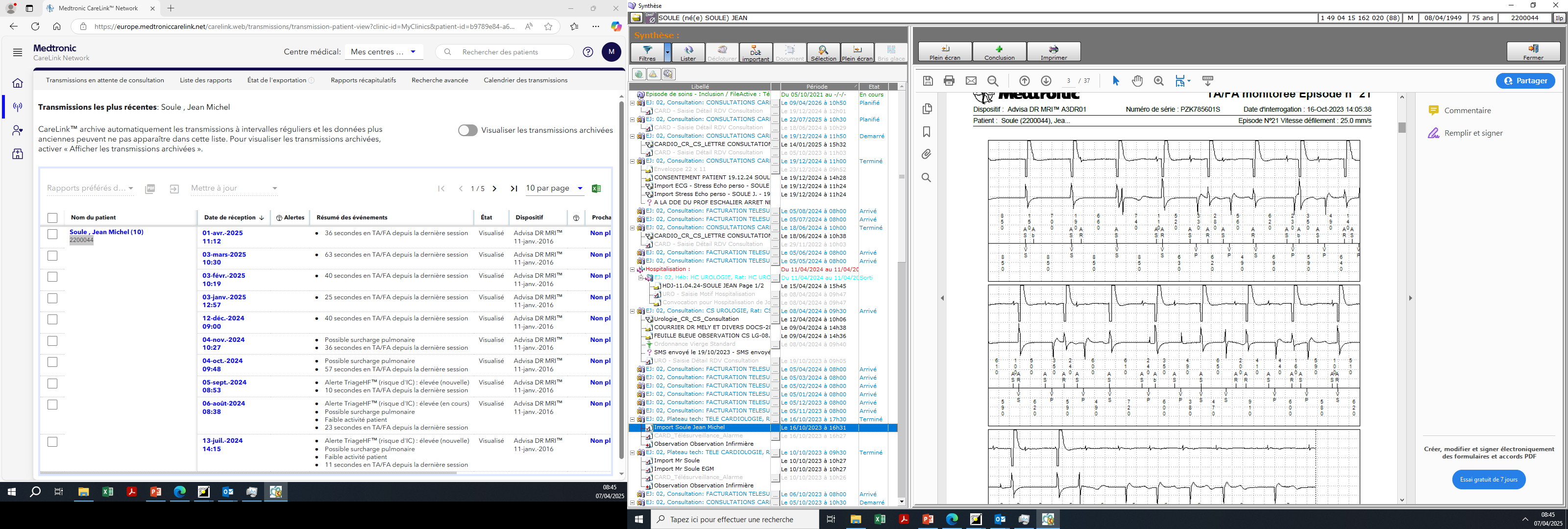 EGMs identiques de 20h50 à 22h20
Qu’en pensez vous
Stimulations externes d’un défibrillateur externeCR d’hospitalisation « A l’arrivée dans notre service, le patient est sous scope à monitoring pour stimulation grâce aux patchs accolés sur le thorax en antérieur »
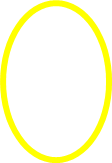 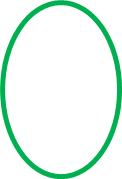 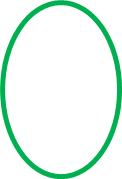 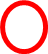 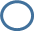 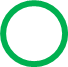 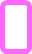 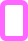 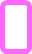 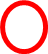 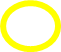 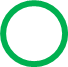 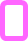 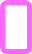 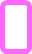 Stim ext détectée
Fusion
Stim ext non détectée
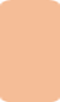 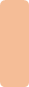 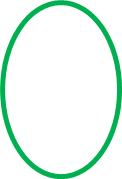 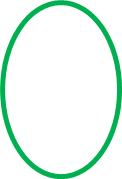 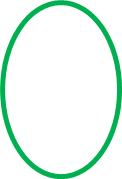 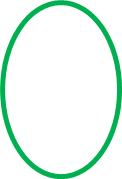 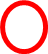 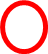 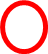 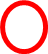 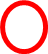 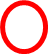 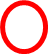 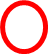 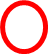 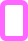 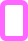 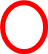 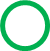 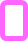 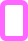 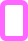 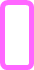 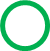 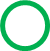 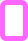 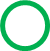 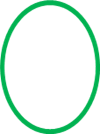 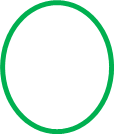 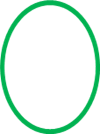 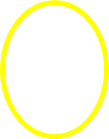 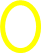 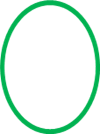 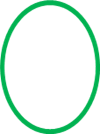 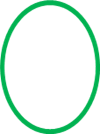 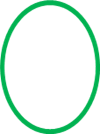 Echappements ventriculaires
Conclusion
Syncope sur pertes de capture VD paroxystiques / Elévation de seuil VD parox
Sonde VD fixe          programmée en autoseuil
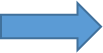 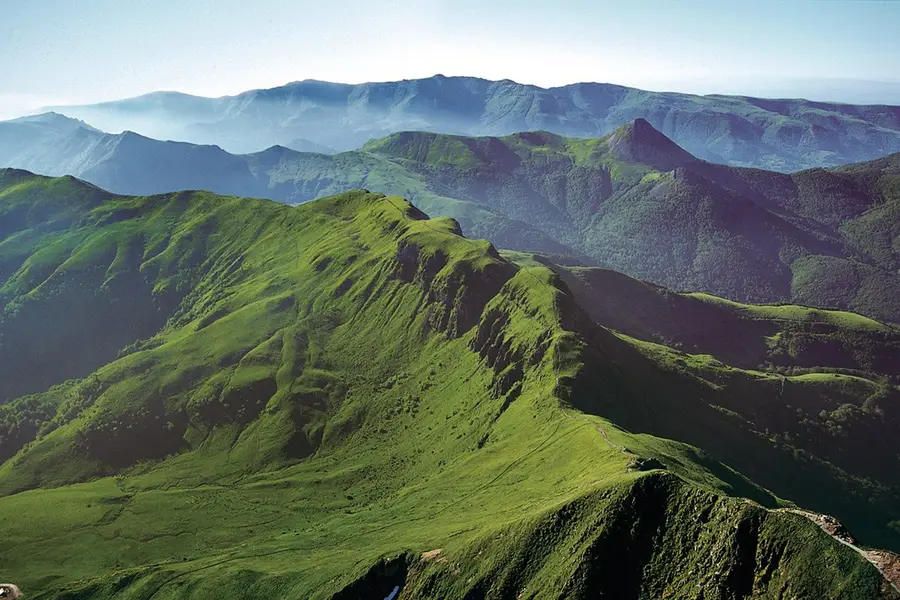 Merci pour votre attention..